Как добывают соль
Морская вода
Насос
Солнце
Подготовила логопед
Россошанской школы-интерната
для детей сирот и детей,
Оставшихся без попечения родителей
Хребтова Н. А.
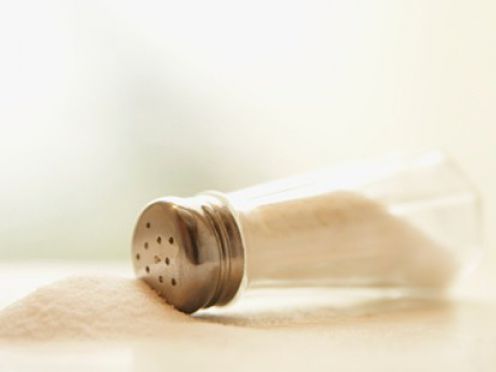 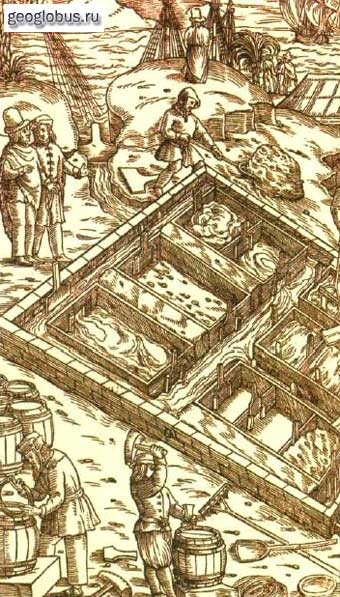 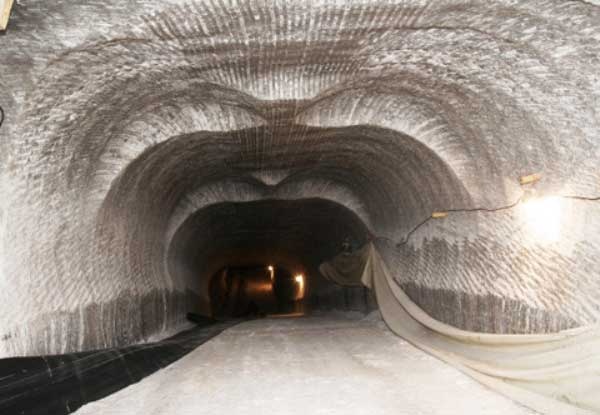 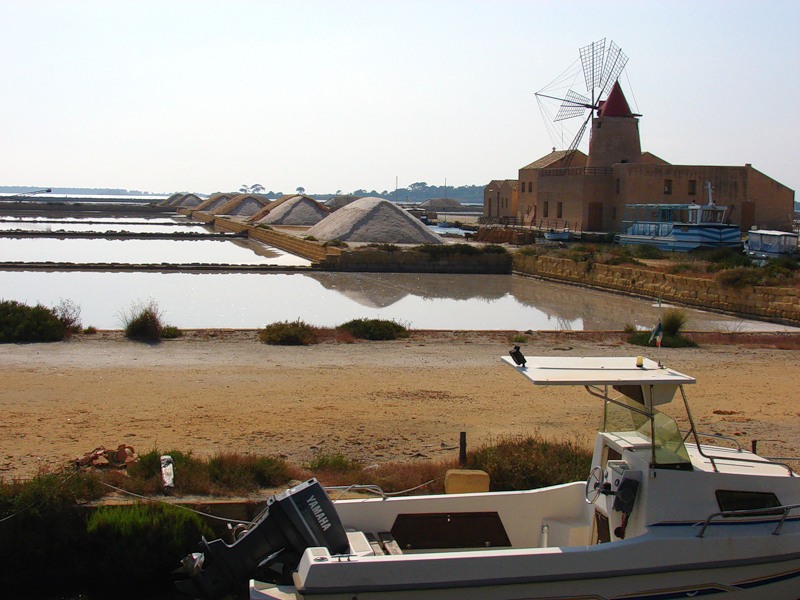 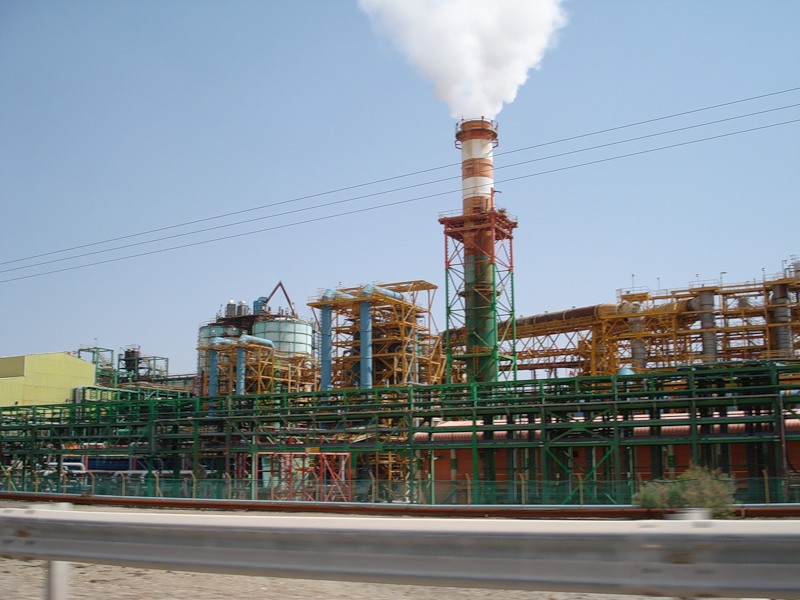 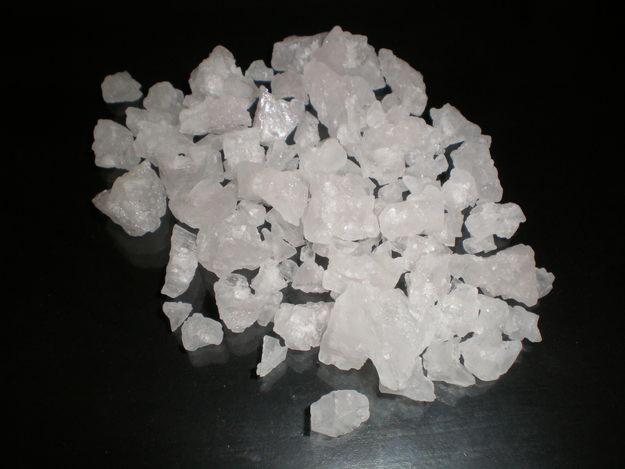 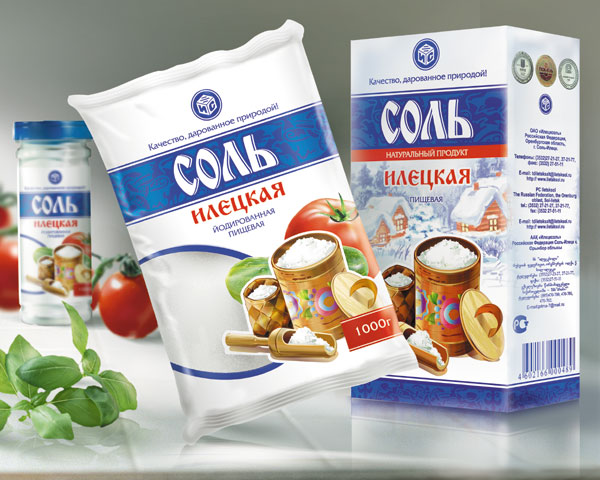 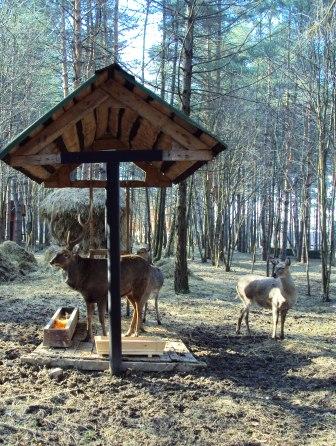 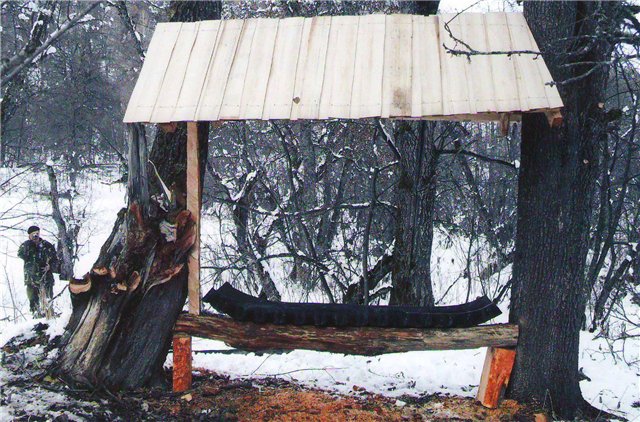 Соль
о
Пос .лить
о
Зас .лка
о
С .лонка
Расс. л
С .лёный
о
о
Солонцы
Присолить
Солоноватый
Соленья
Несолоно хлебавши